Parse
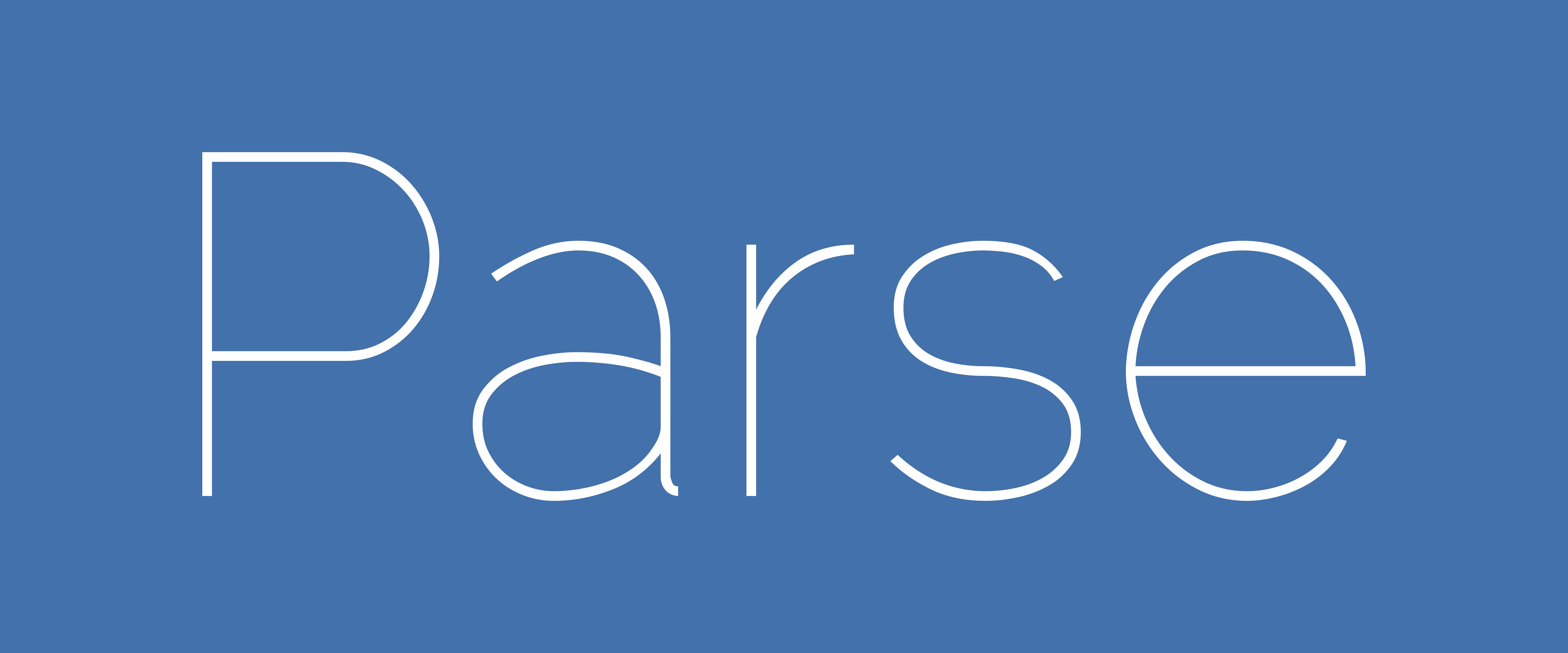 Parse
Parse is a ridiculously easy-to-use cloud service.
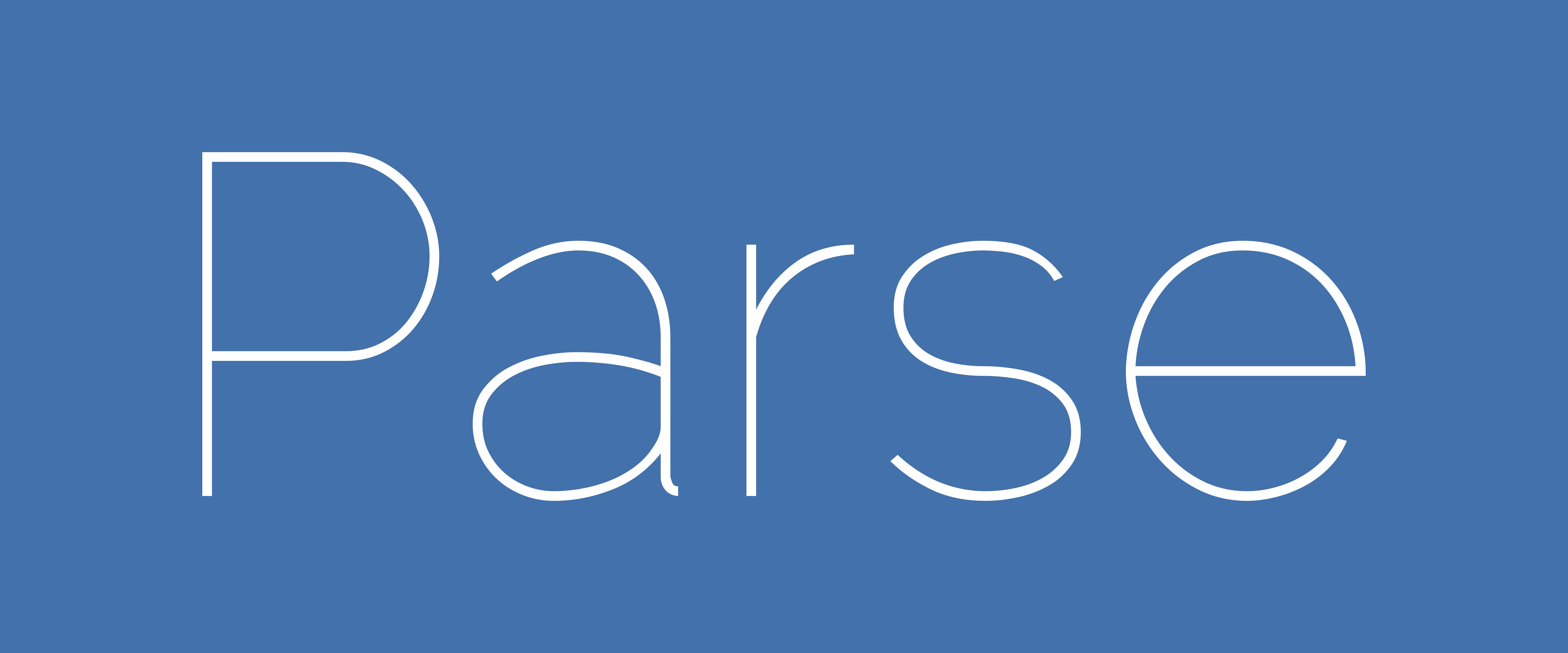 Parse
Parse is a ridiculously easy-to-use cloud service.
Owned by Facebook (bought in 2013)
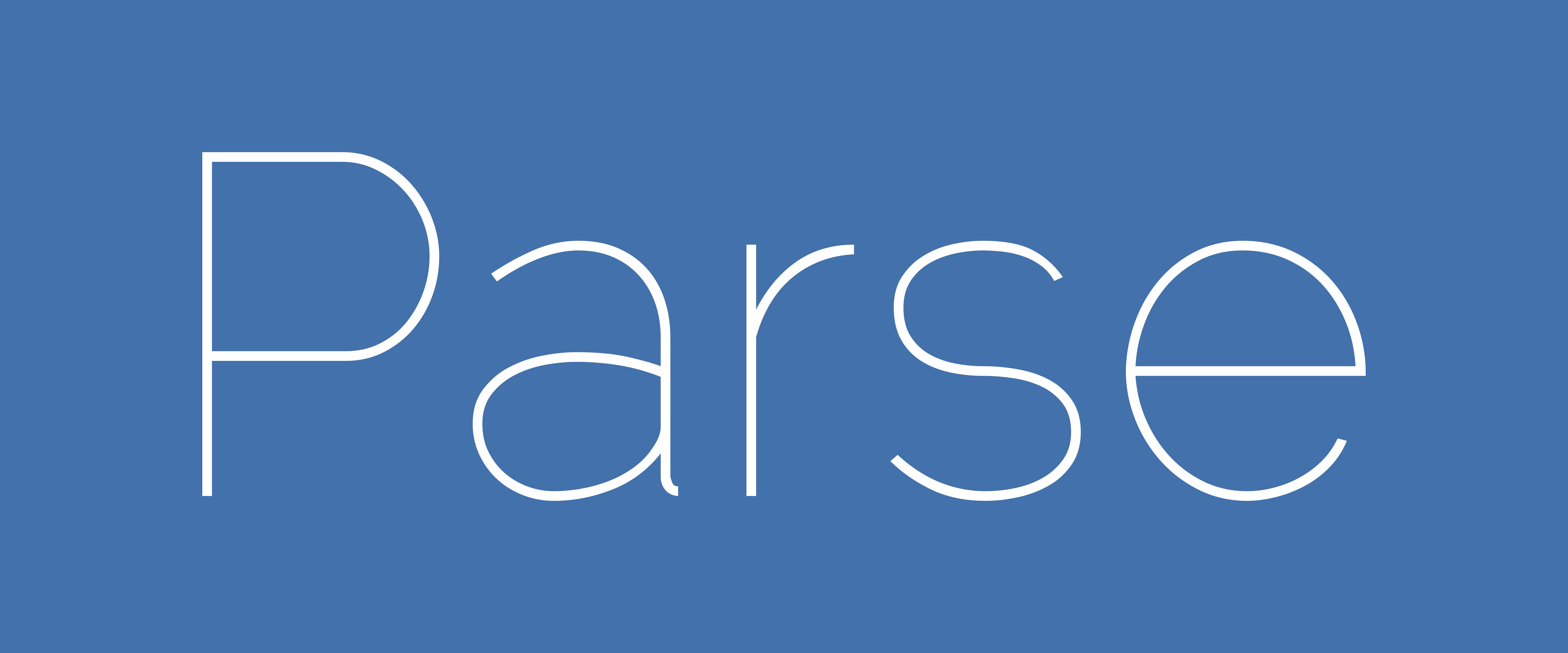 Parse
Parse is a ridiculously easy-to-use cloud service.
Owned by Facebook (bought in 2013)
Tons of features with little-to-no setup
Backend server with classes, keys, and values
Cloud server with Node.js built right in
Widespread push notification support
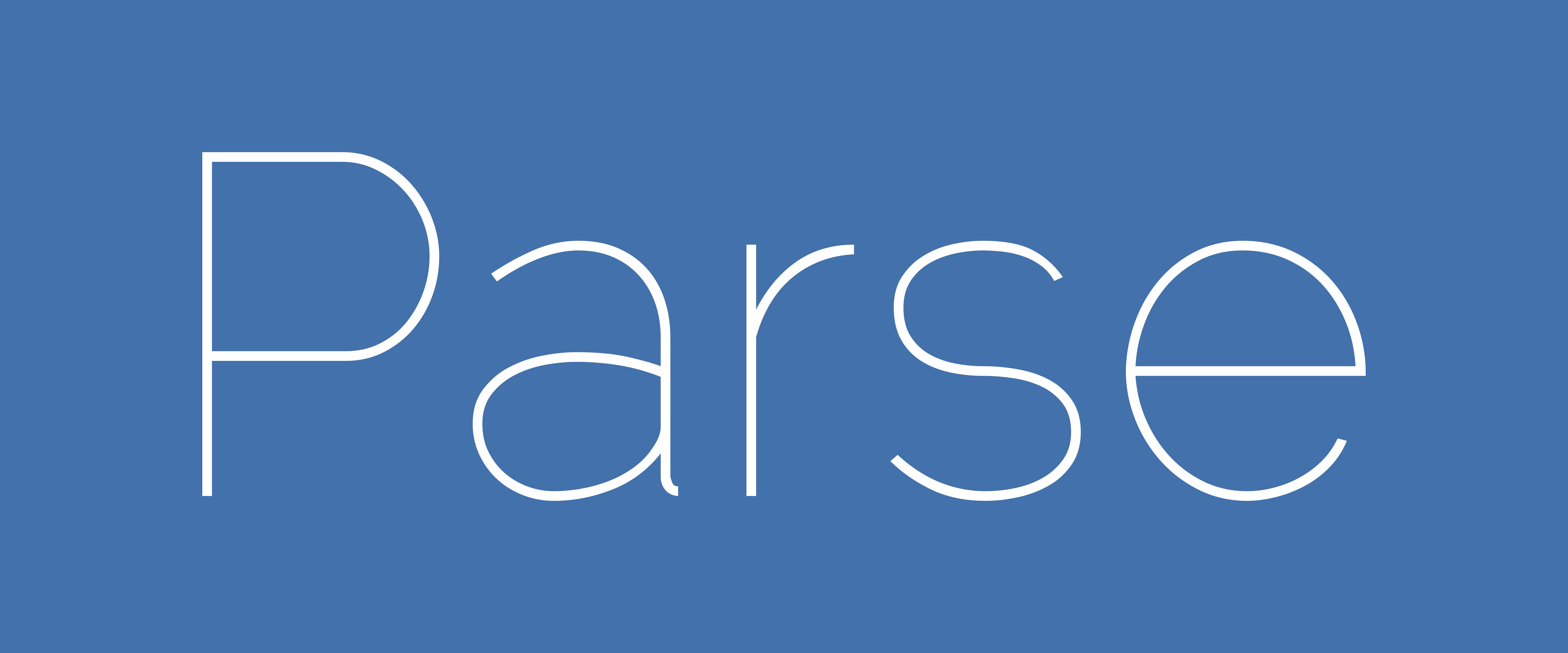 Parse
Parse is a ridiculously easy-to-use cloud service.
Owned by Facebook (bought in 2013)
Tons of features with little-to-no setup
Backend server with classes, keys, and values
Cloud server with Node.js built right in
Widespread push notification support
Provides APIs for several platforms (iOS, Android, JavaScript)
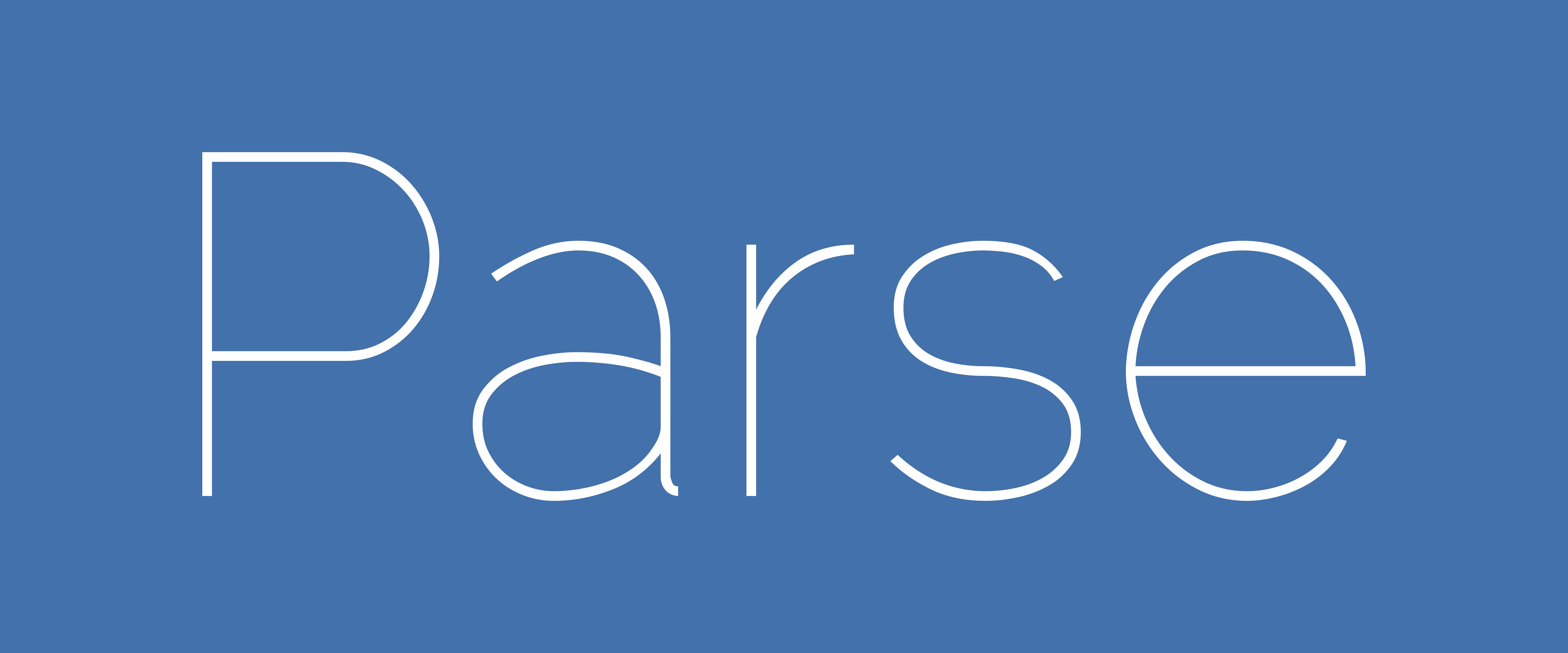 Why Parse?
Parse is extremely easy to set up.
Popular for quick projects and large apps alike
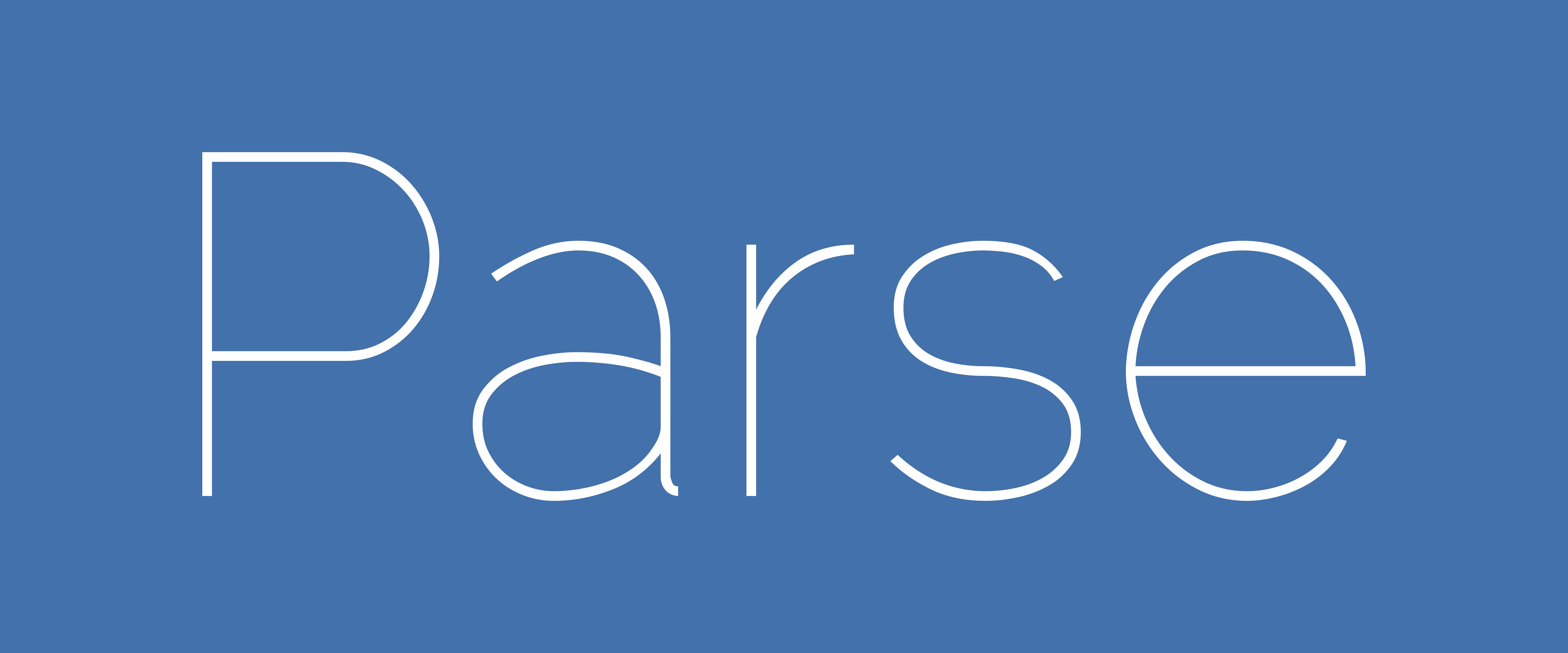 Why Parse?
Parse is extremely easy to set up.
Popular for quick projects and large apps alike
Drag and drop a couple frameworks and write 3 lines of code in your app. That’s the entire setup process.
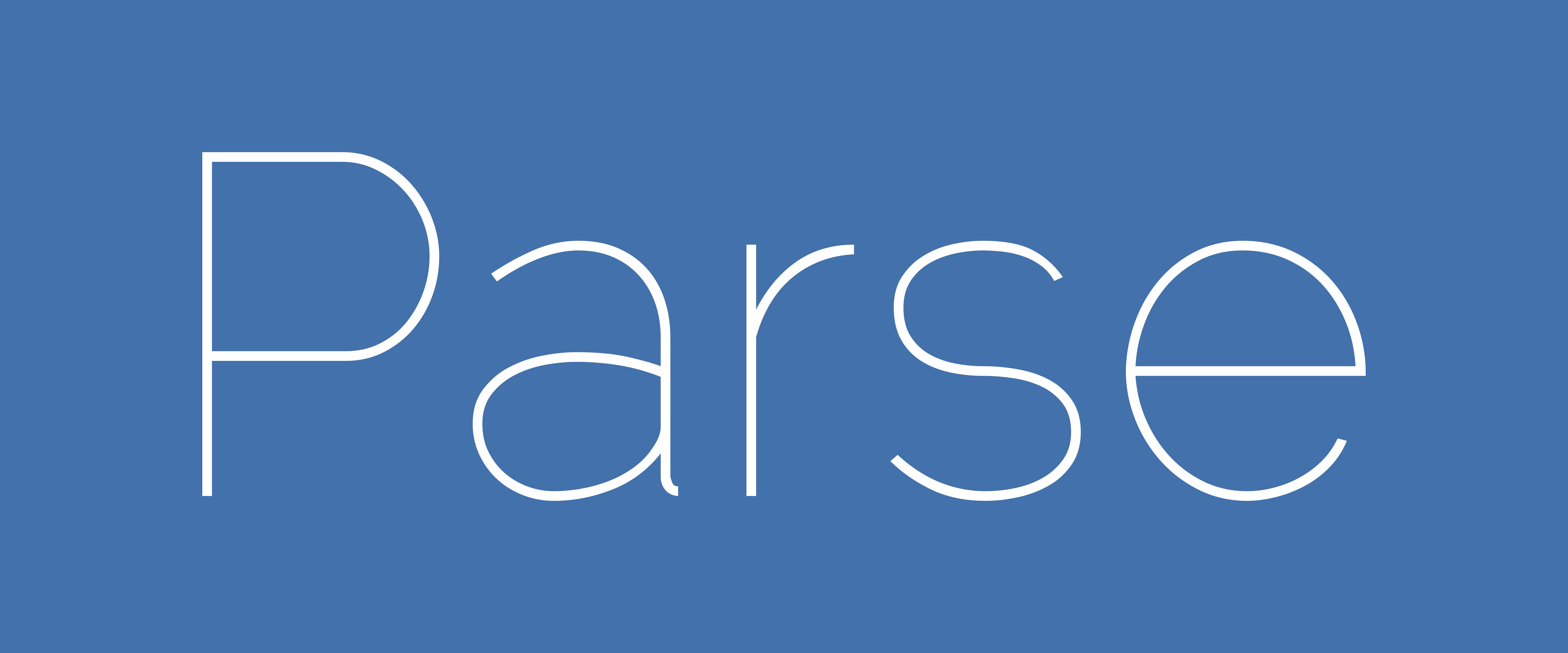 Why Parse?
Parse is extremely easy to set up.
Popular for quick projects and large apps alike
Drag and drop a couple frameworks and write 3 lines of code in your app. That’s the entire setup process.
Takes no extra effort to make apps cross-platform.
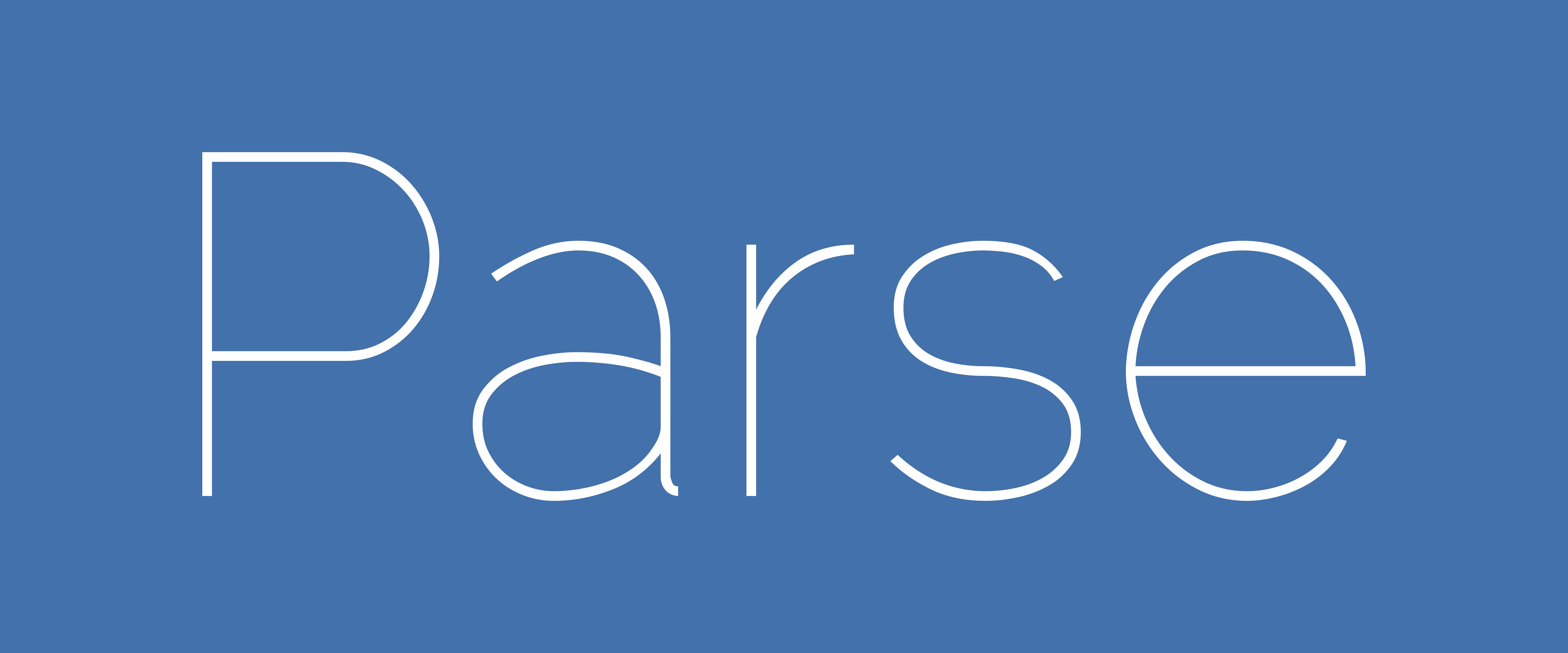 Why Parse?
Parse is extremely easy to set up.
Popular for quick projects and large apps alike
Drag and drop a couple frameworks and write 3 lines of code in your app. That’s the entire setup process.
Takes no extra effort to make apps cross-platform.
API is really simple regardless of platform.
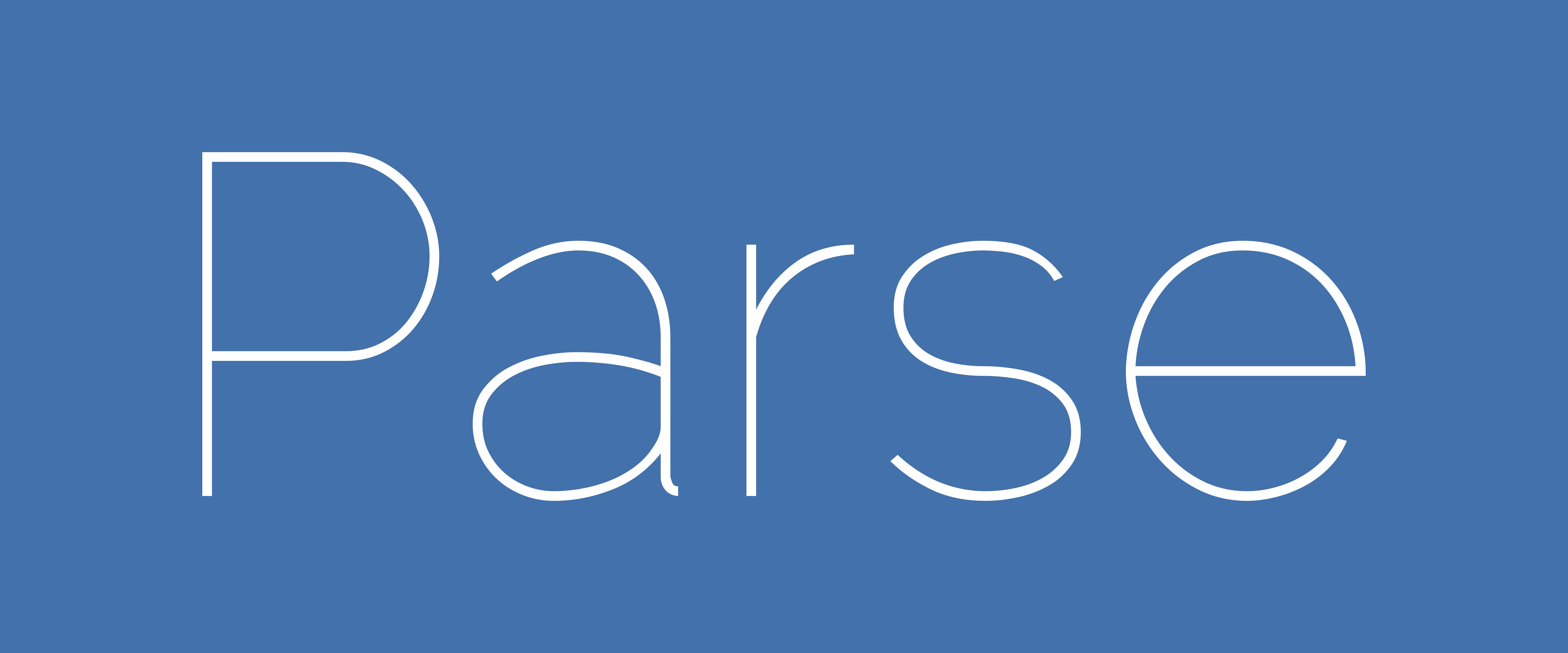 Why Parse?
Parse is extremely easy to set up.
Popular for quick projects and large apps alike
Drag and drop a couple frameworks and write 3 lines of code in your app. That’s the entire setup process.
Takes no extra effort to make apps cross-platform.
API is really simple regardless of platform.
Built-in support for users and encrypted passwords
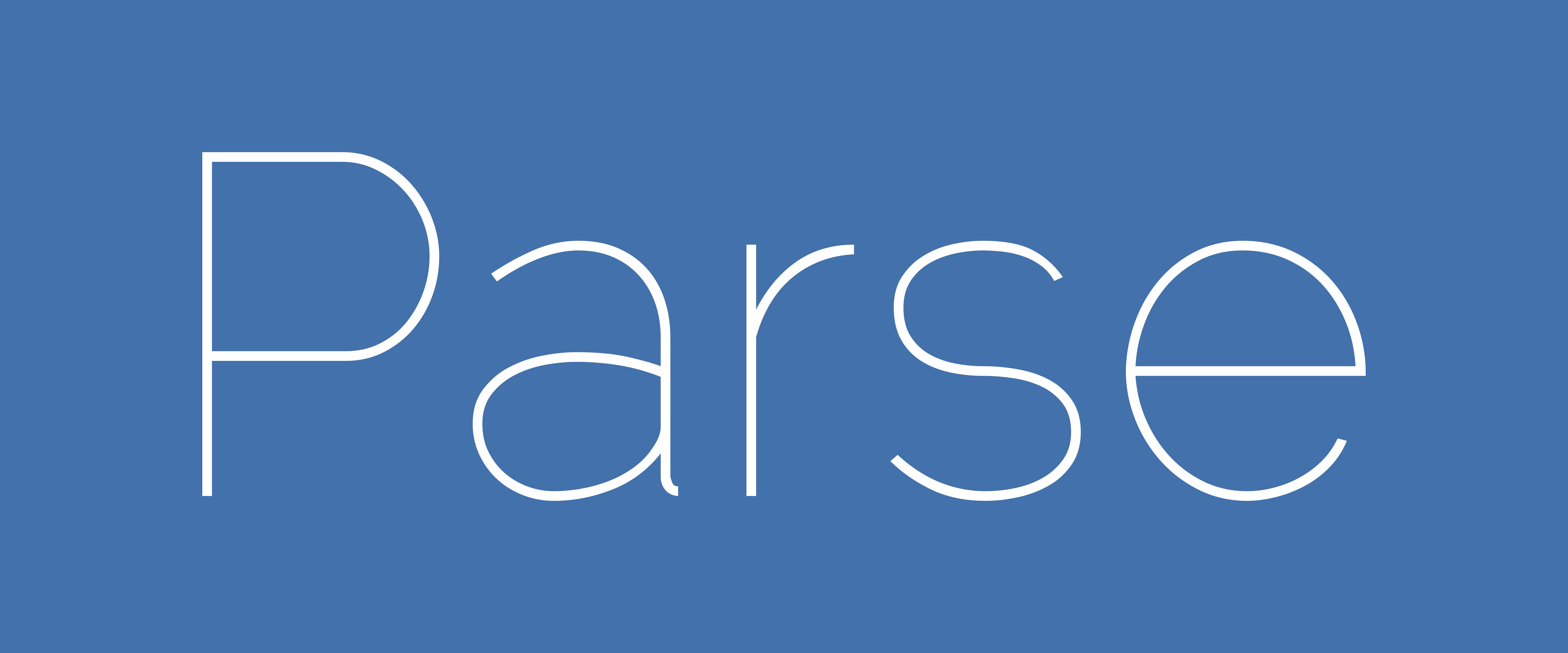 Why Parse?
Parse is extremely easy to set up.
Popular for quick projects and large apps alike
Drag and drop a couple frameworks and write 3 lines of code in your app. That’s the entire setup process.
Takes no extra effort to make apps cross-platform.
API is really simple regardless of platform.
Built-in support for users and encrypted passwords
Easily upload and download several datatypes (numbers, strings, images, geopoints).
Parse: Setup Cloud
Go to Parse.com and login/signup
Click “Create a new App”
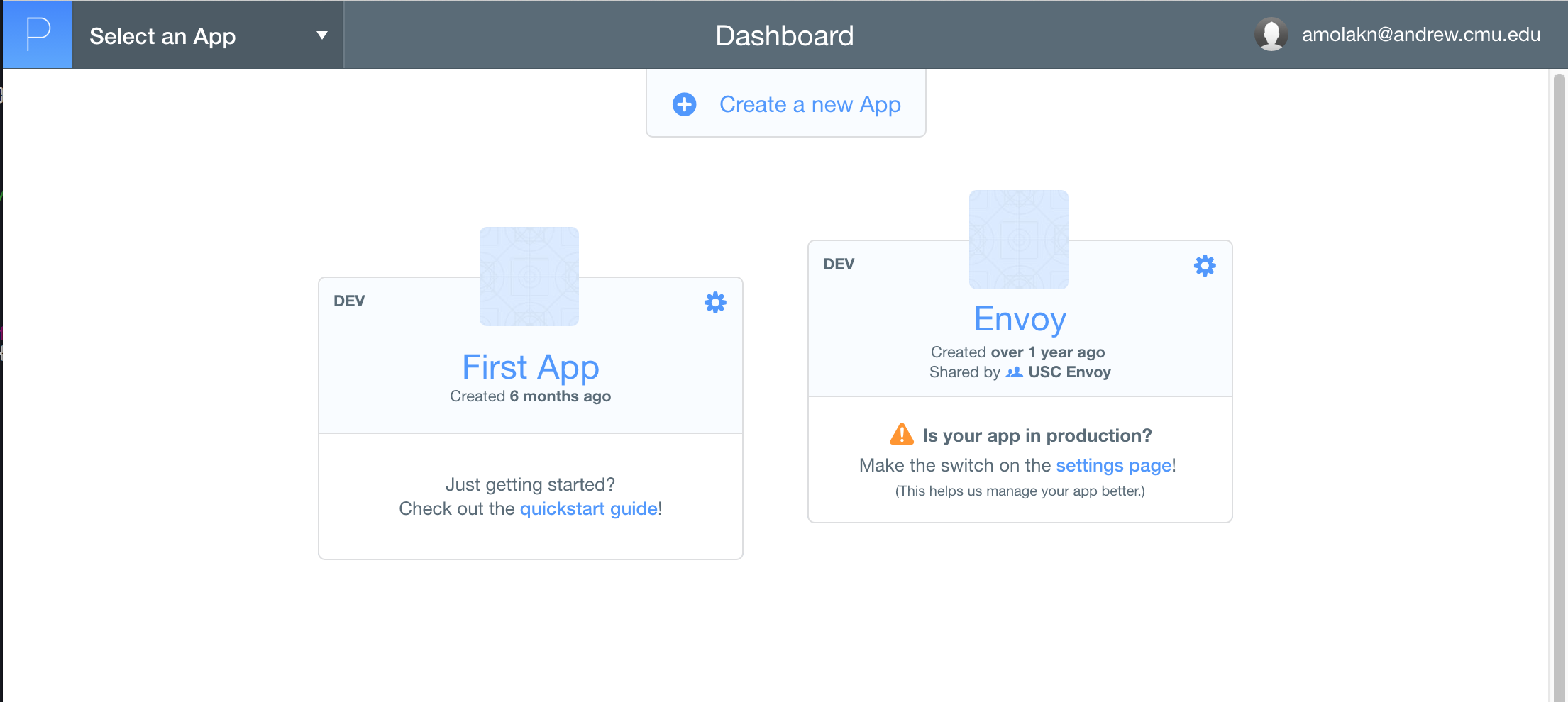 Parse: Setup Cloud
Go to Parse.com and login/signup
Click “Create a new App”
That’s it.
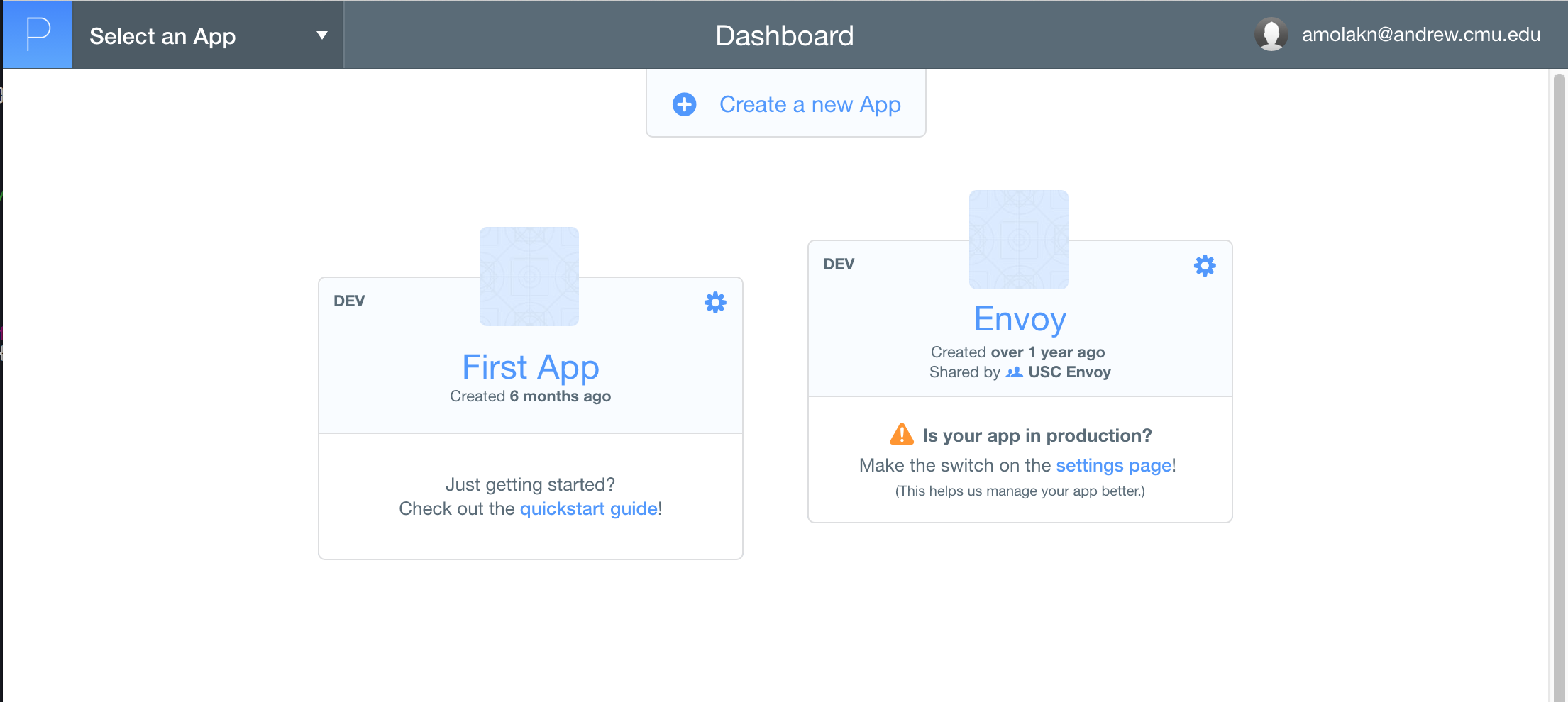 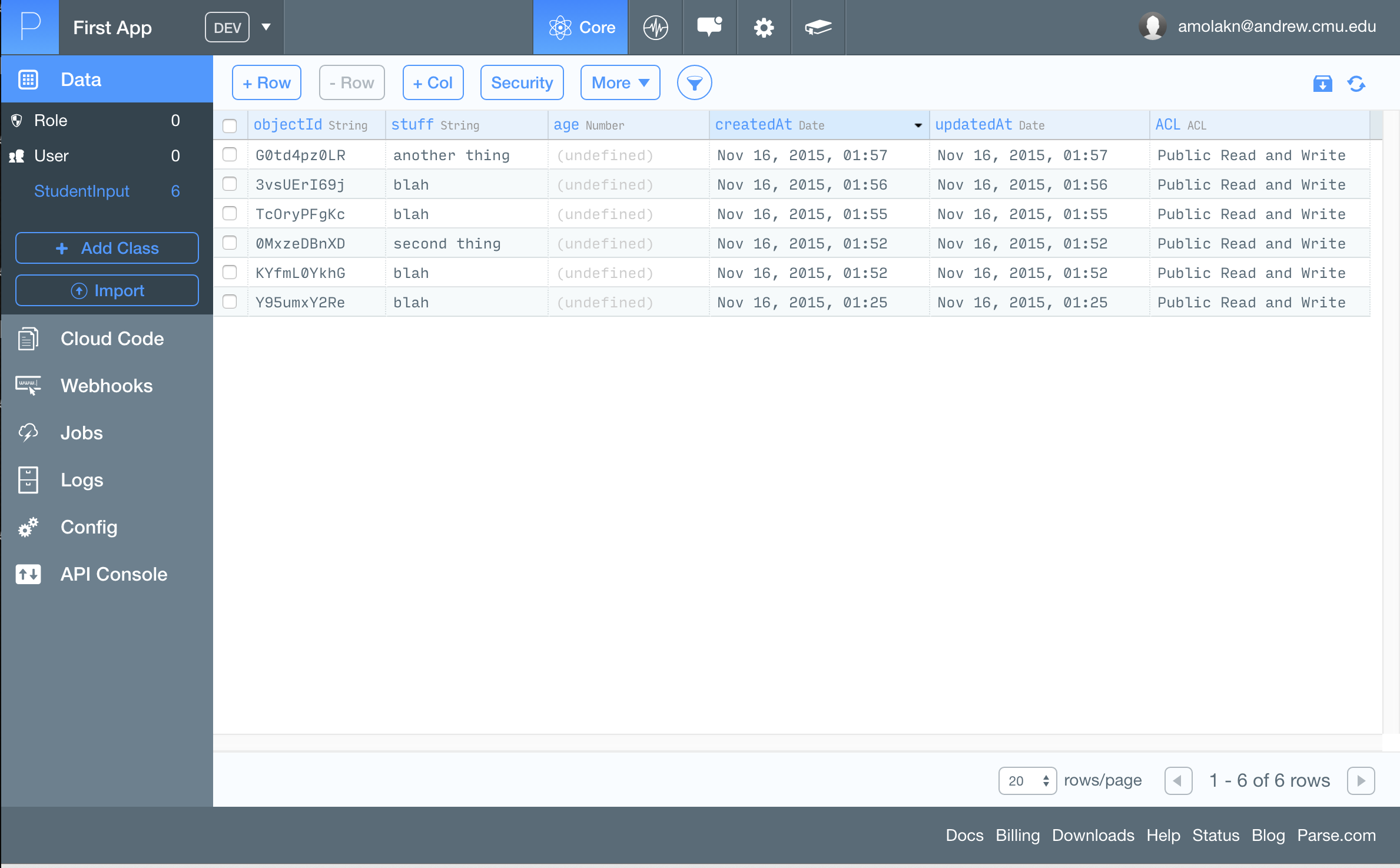 Go to Parse.com and login/signup
Click “Create a new App”
That’s it.
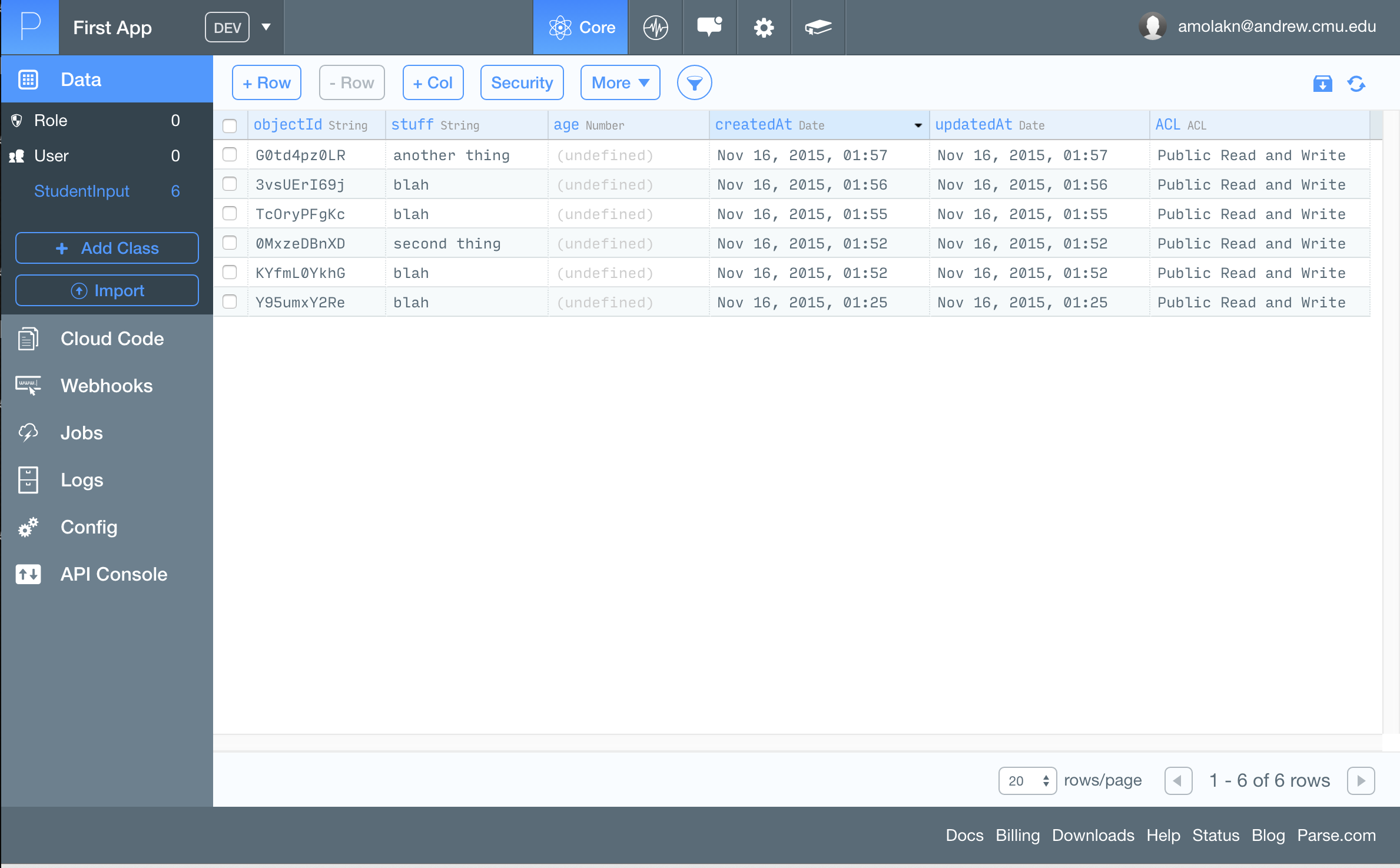 Go to Parse.com and login/signup
Click “Create a new App”
That’s it.
Keys for values (represented by columns)
Classes within the project
Values within this class (represented by rows)
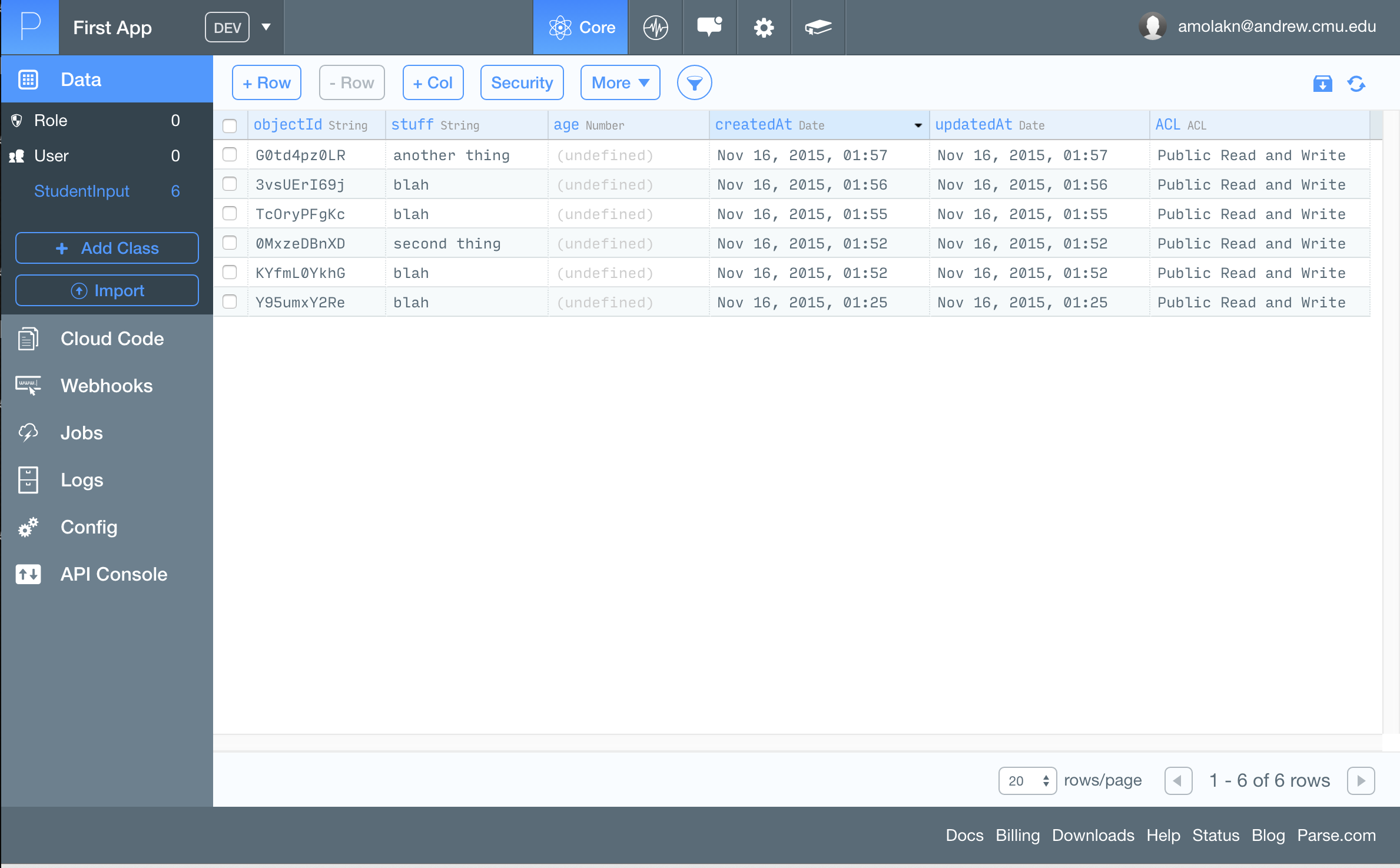 Go to Parse.com and login/signup
Click “Create a new App”
That’s it.
Tabs for Node.js cloud server code (if you want to use it)
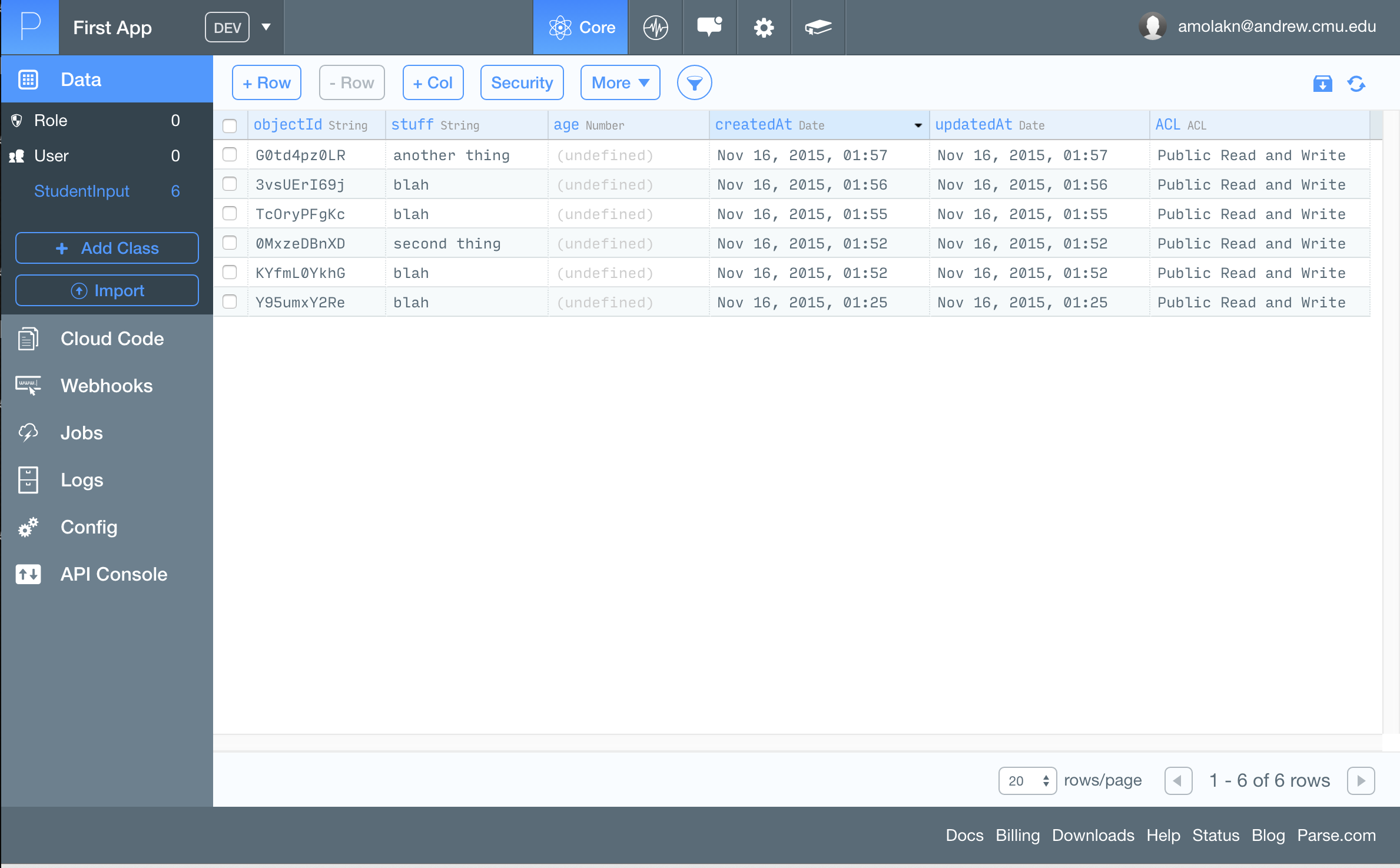 Go to Parse.com and login/signup
Click “Create a new App”
That’s it.
Tabs for Node.js cloud server code (if you want to use it)
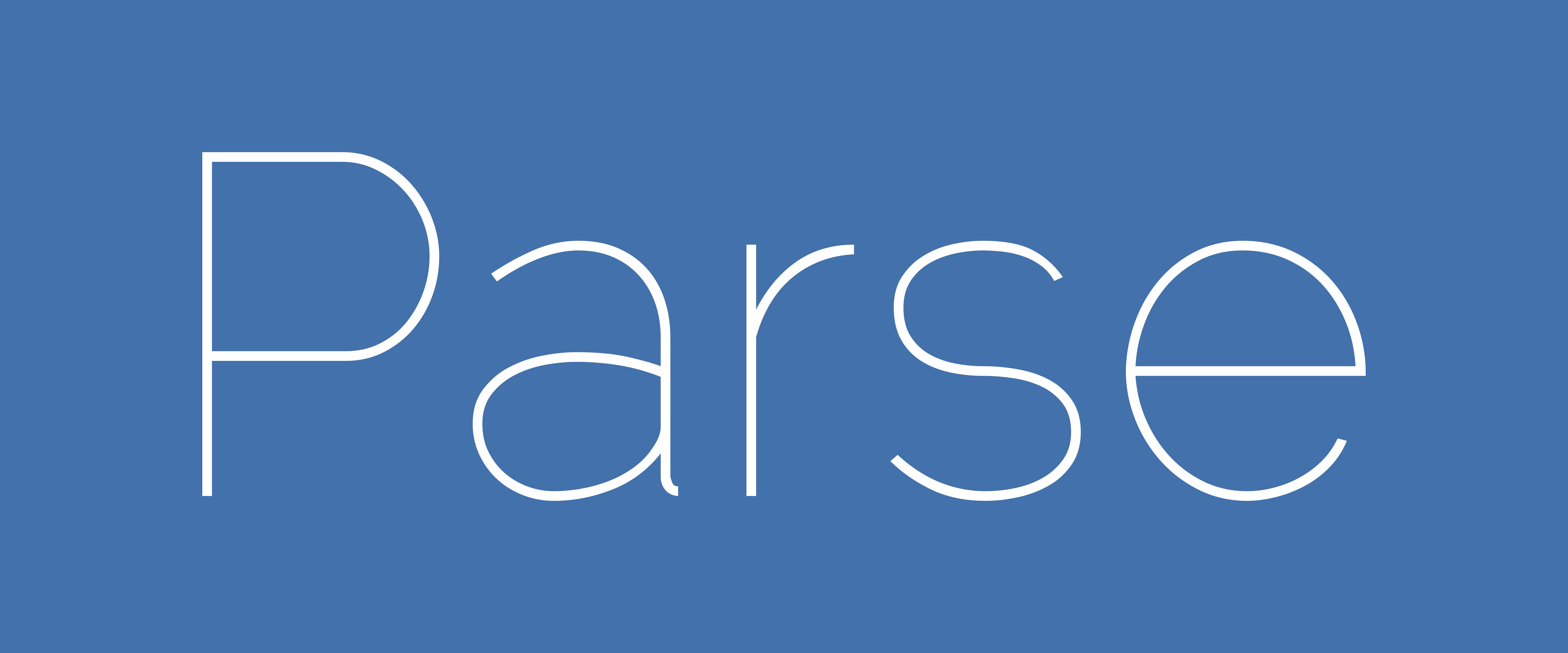 Parse API
Anything that you want to store is a PFObject.
A PFObject falls under some class, and it contains keys which can hold various types of data.
Also more specific types of PFObjects (PFUser, PFGeopoint, PFData, PFFile)
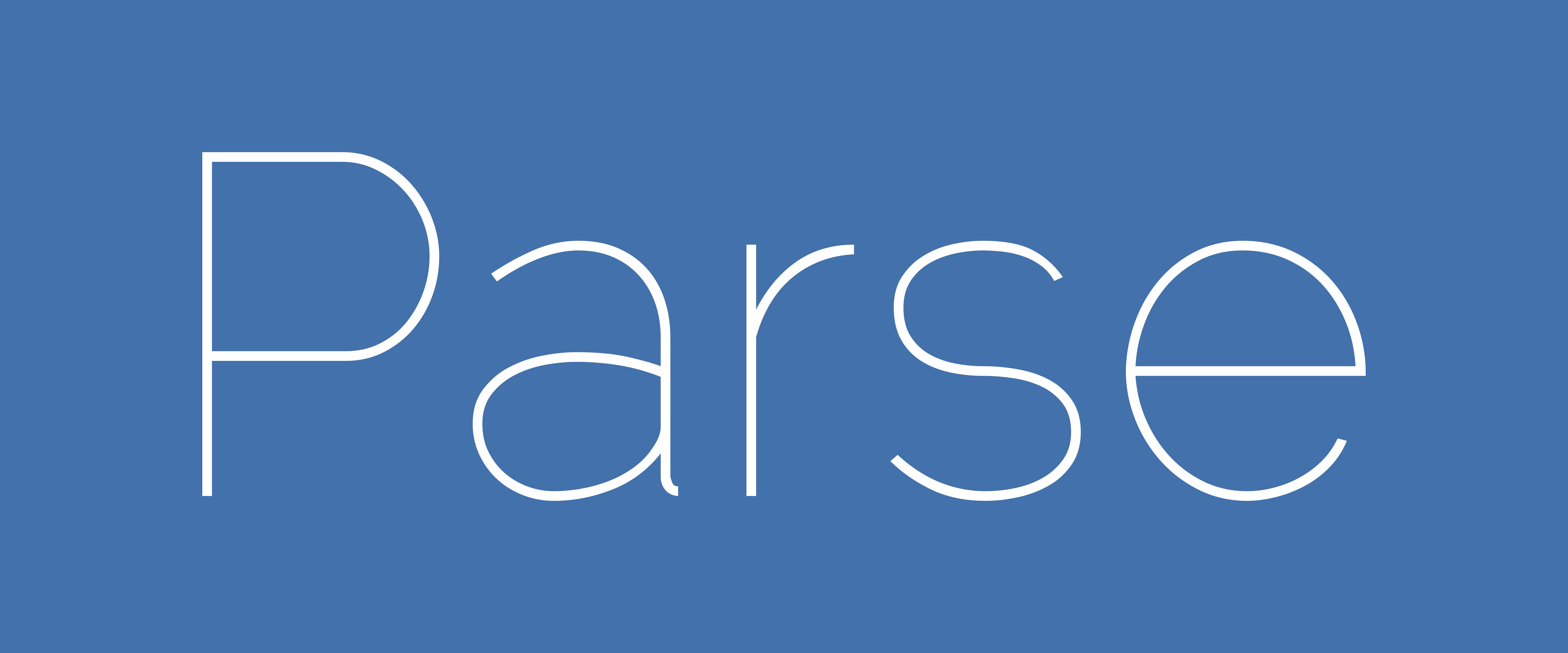 Parse API
Anything that you want to store is a PFObject.
A PFObject falls under some class, and it contains keys which can hold various types of data.
Also more specific types of PFObjects (PFUser, PFGeopoint, PFData, PFFile)
Classes and keys can only be made on the Parse website.
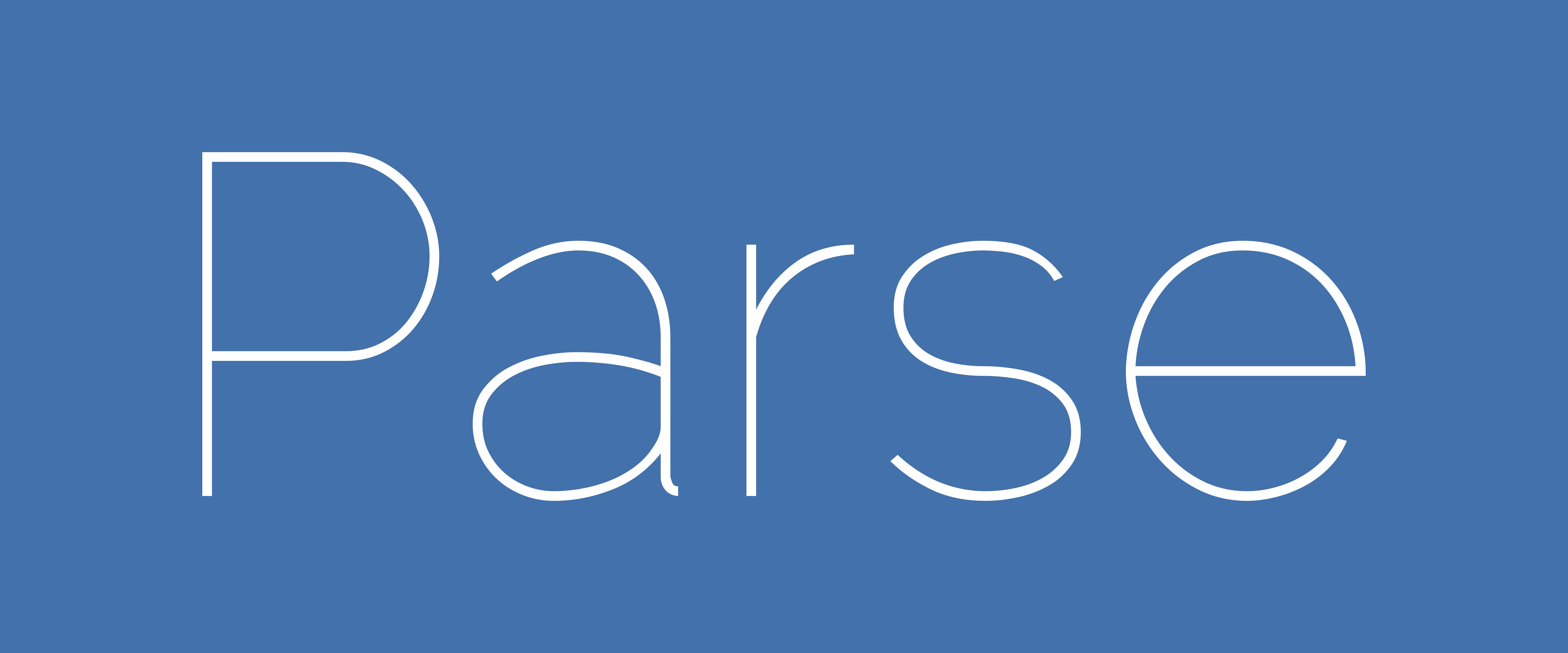 Parse API
Anything that you want to store is a PFObject.
A PFObject falls under some class, and it contains keys which can hold various types of data.
Also more specific types of PFObjects (PFUser, PFGeopoint, PFData, PFFile)
Classes and keys can only be made on the Parse website.
Can remove PFObjects either in code or on the website.
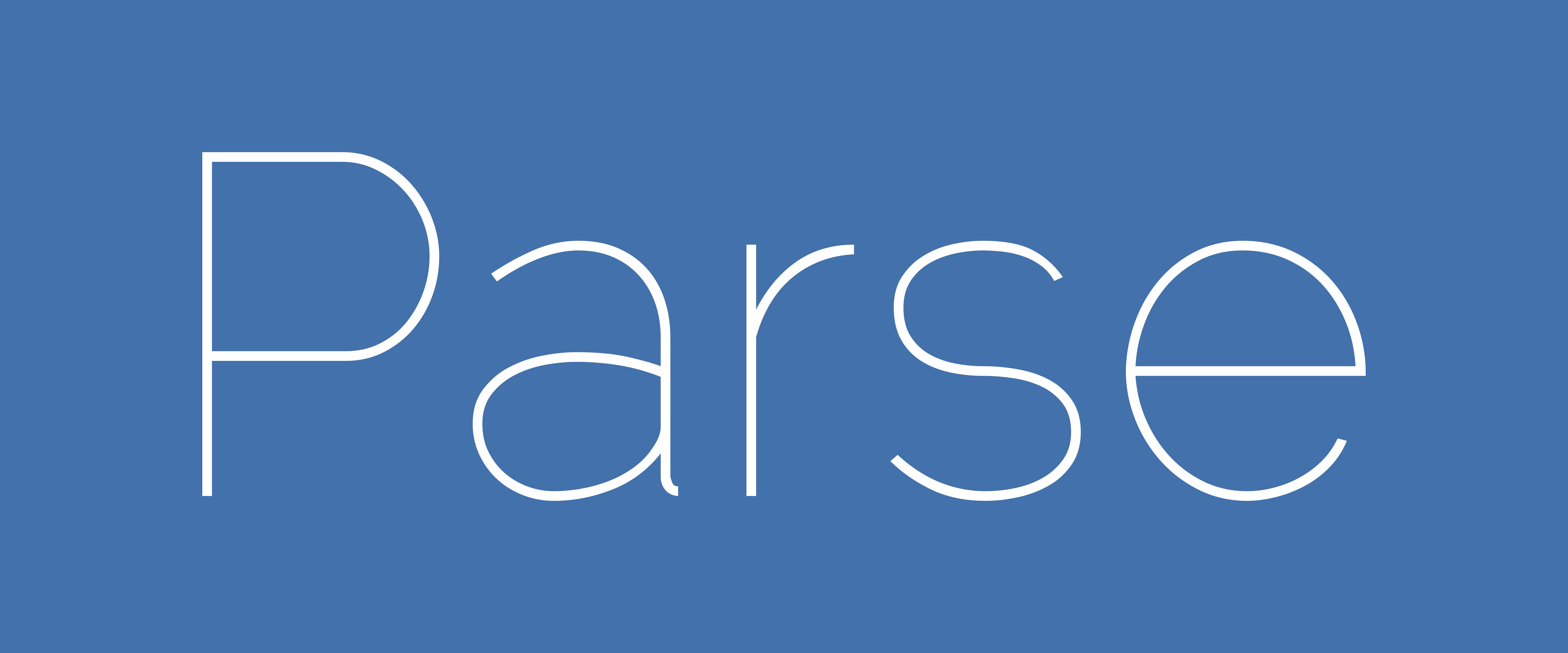 Parse API
Anything that you want to store is a PFObject.
A PFObject falls under some class, and it contains keys which can hold various types of data.
Also more specific types of PFObjects (PFUser, PFGeopoint, PFData, PFFile)
Classes and keys can only be made on the Parse website.
Can remove PFObjects either in code or on the website.
Every PFObject has a unique objectID
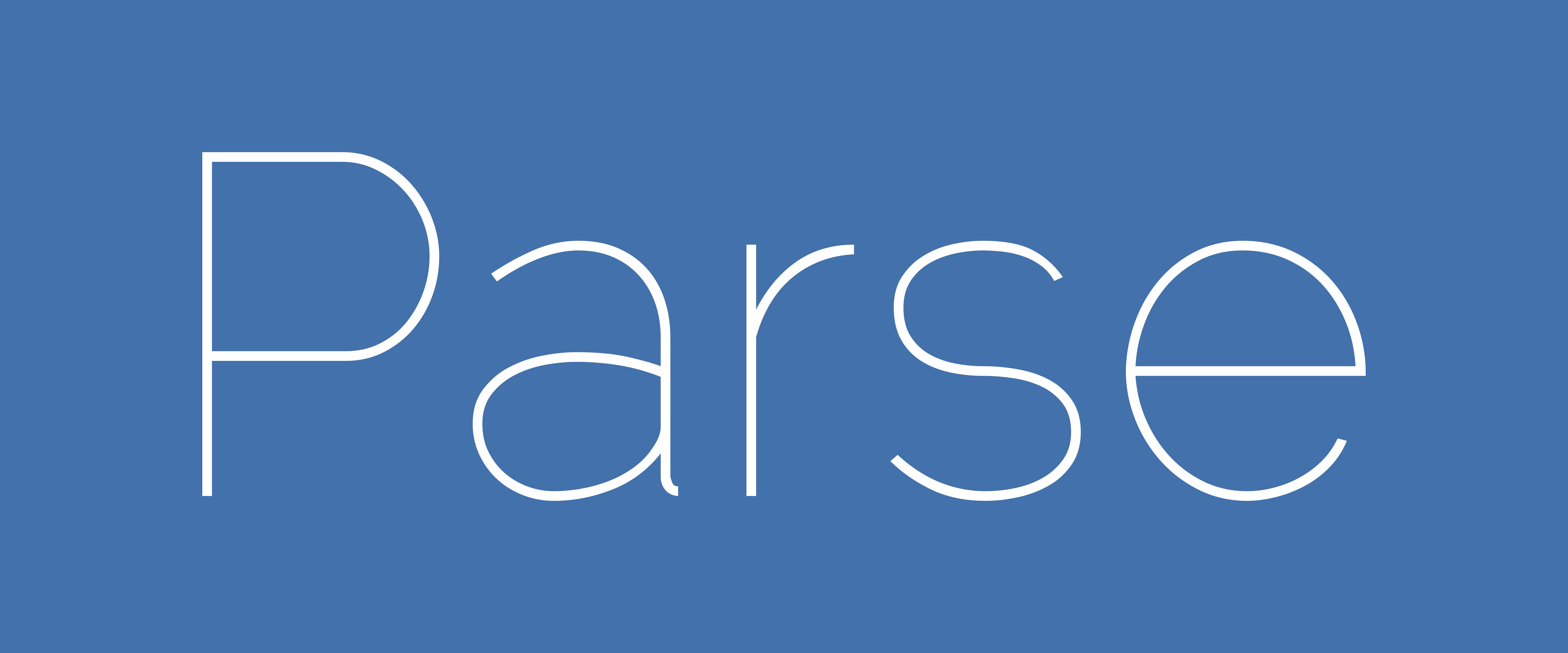 Parse Queries
A query is a request for information from the database.
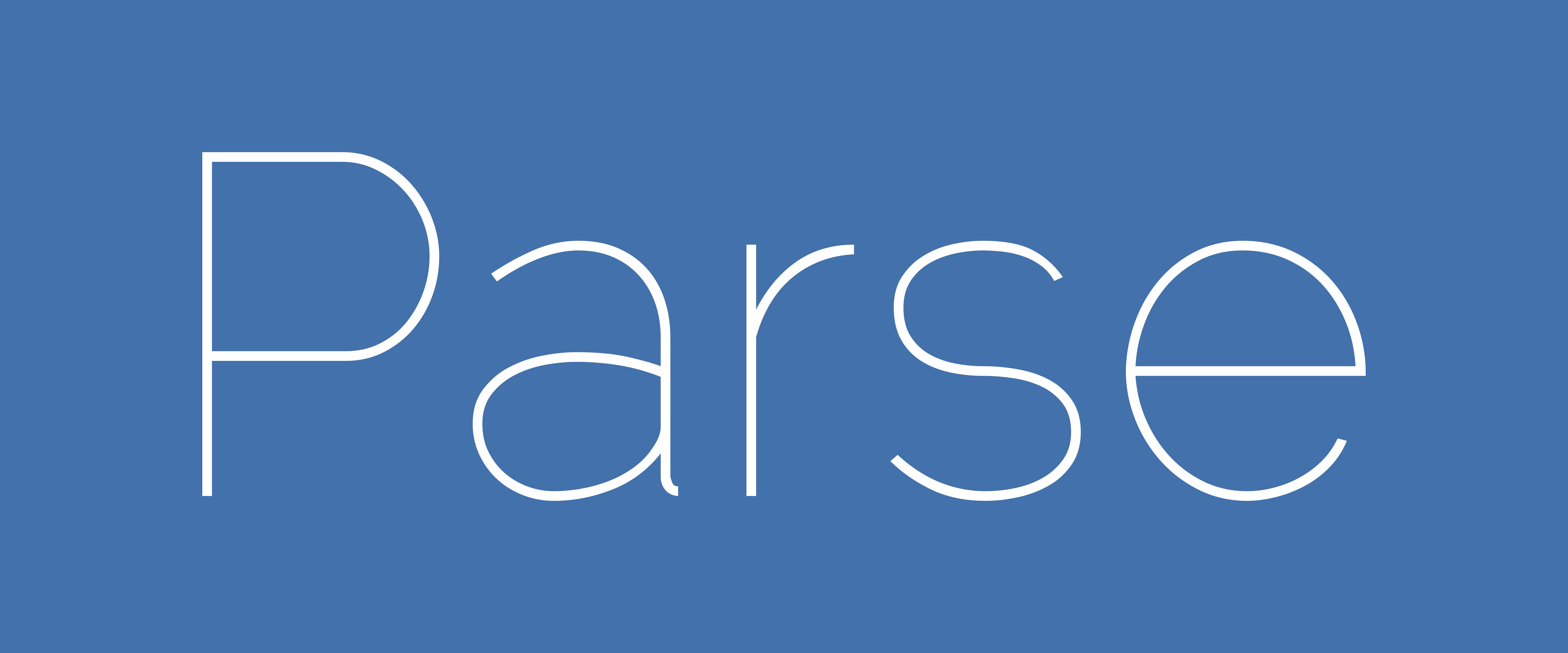 Parse Queries
A query is a request for information from the database.
For Parse queries, you initialize a query by specifying the class you want to search through.
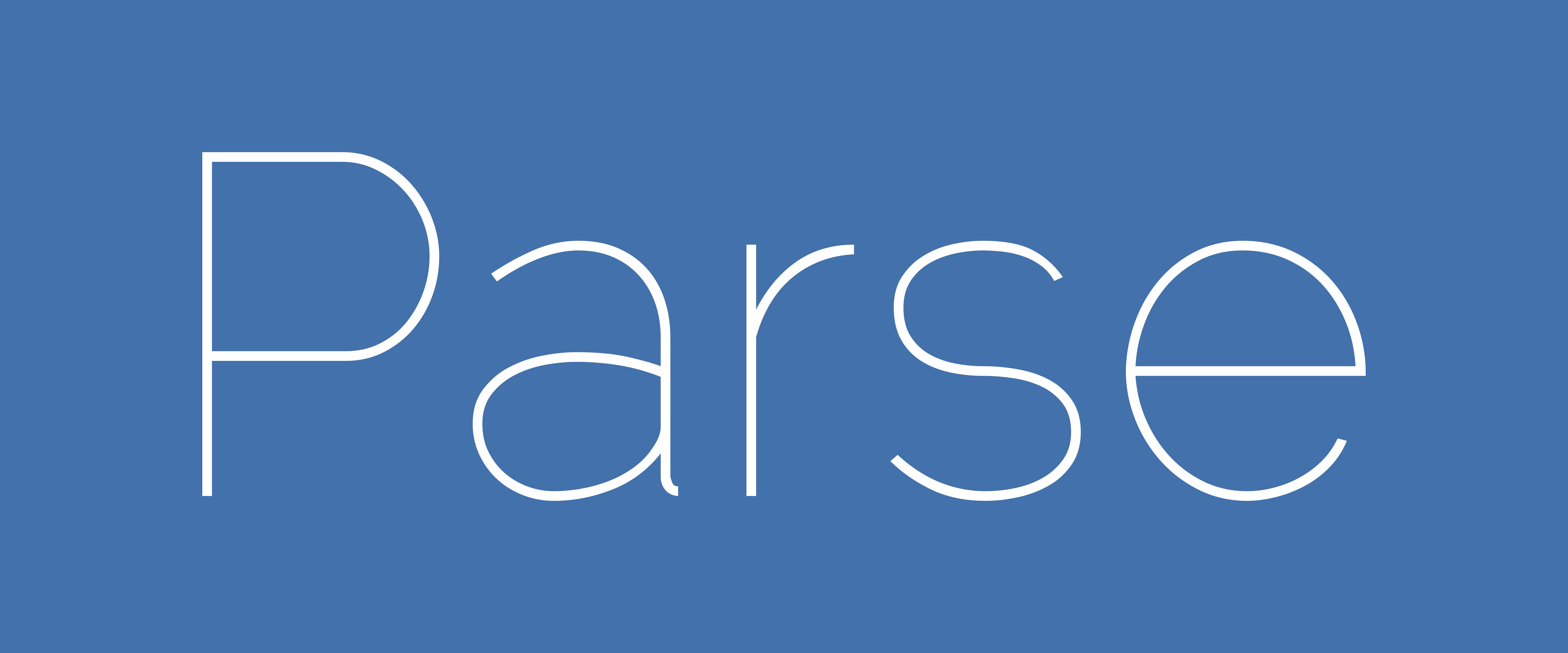 Parse Queries
A query is a request for information from the database.
For Parse queries, you initialize a query by specifying the class you want to search through.
Can be as specific as you want 
I want a list of all users who are 18 years old 
I want the menu items from Chipotle
I want an object with this Object ID
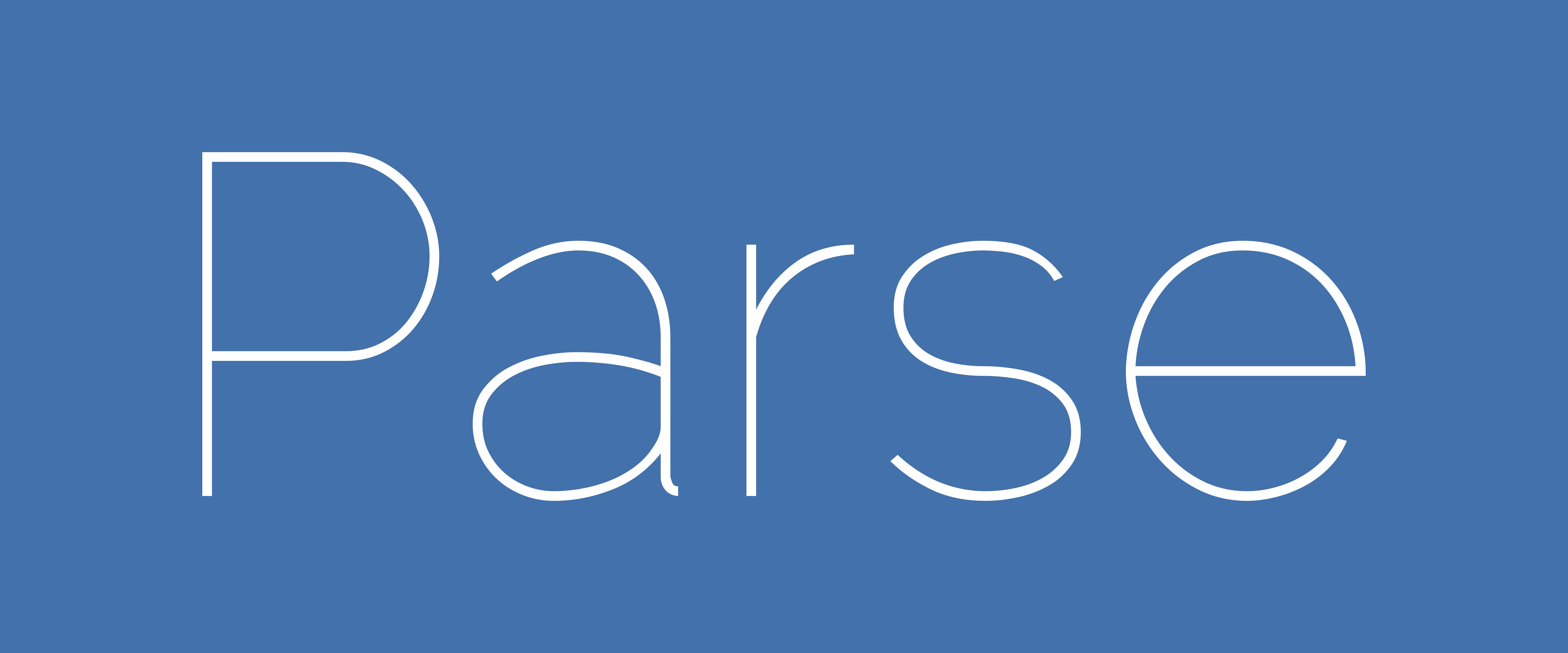 Parse Queries
A query is a request for information from the database.
For Parse queries, you initialize a query by specifying the class you want to search through.
Can be as specific as you want 
I want a list of all users who are 18 years old 
I want the menu items from Chipotle
I want an object with this Object ID
Queries will get you PFObjects that match, and you can get whatever information you need from the PFObject.
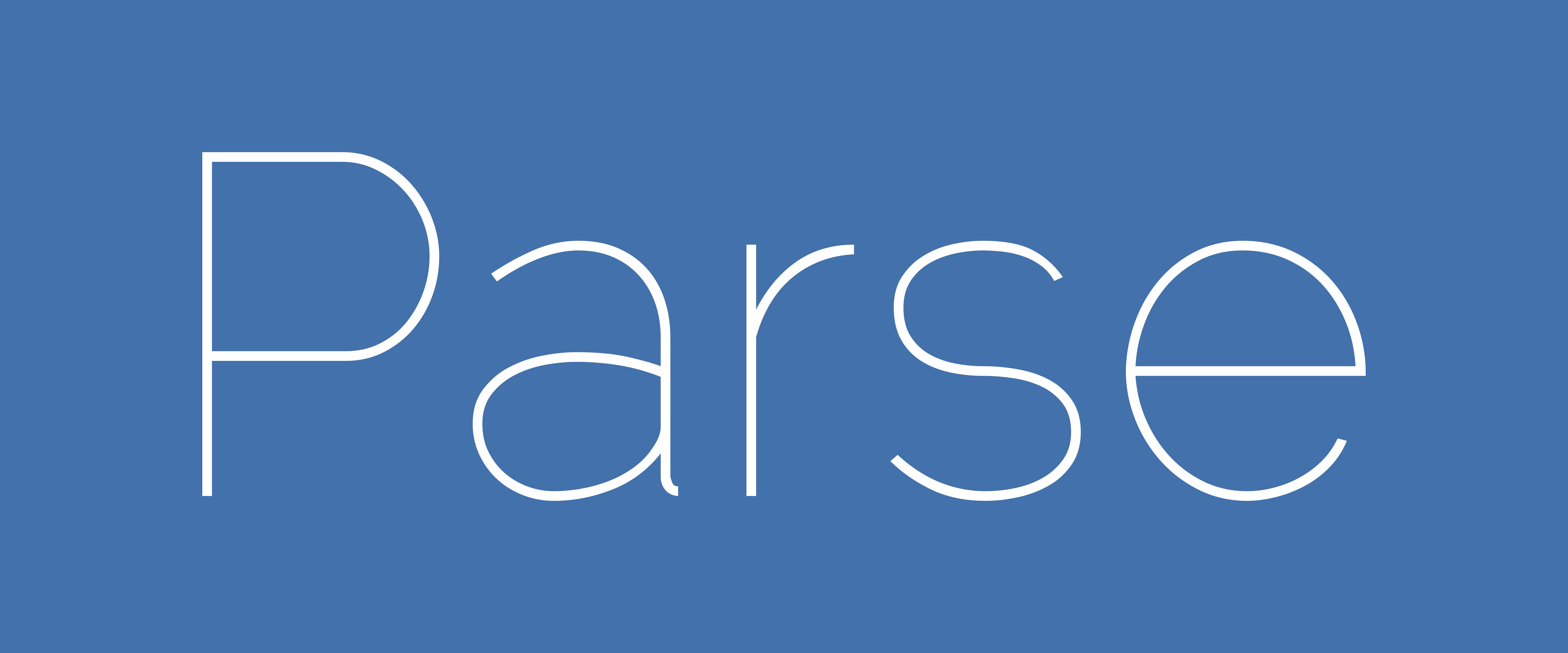 Parse Queries
A query is a request for information from the database.
For Parse queries, you initialize a query by specifying the class you want to search through.
Can be as specific as you want 
I want a list of all users who are 18 years old 
I want the menu items from Chipotle
I want an object with this Object ID
Queries will get you PFObjects that match, and you can get whatever information you need from the PFObject.
Queries can be done in the foreground or the background.